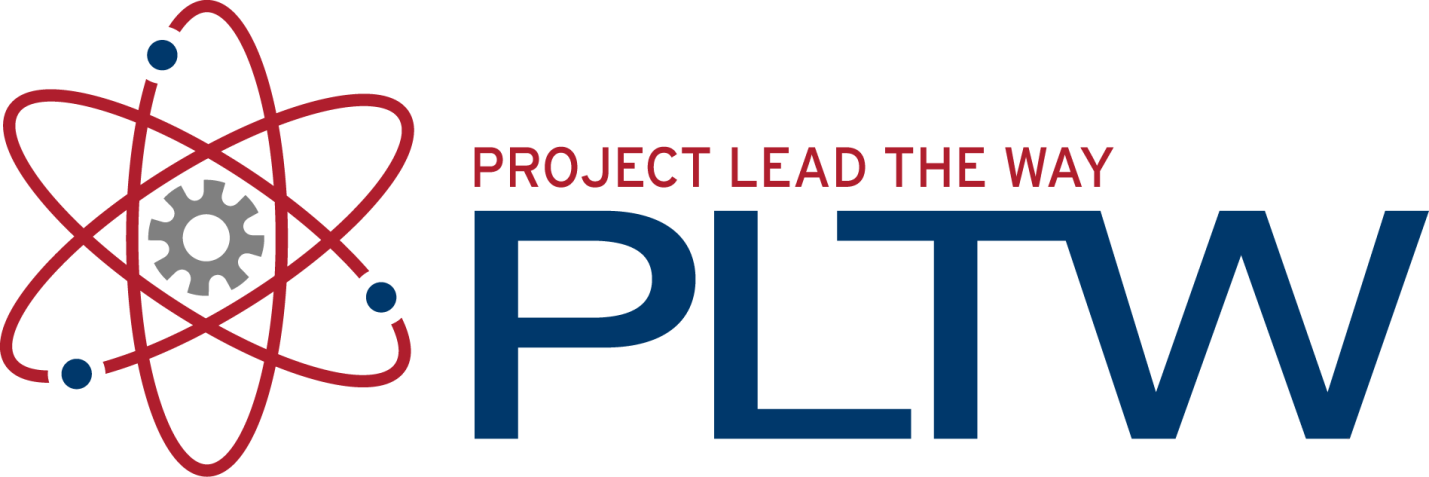 XOR, XNOR, and Binary Adders
Digital Electronics
© 2014 Project Lead The Way, Inc.
XOR, XNOR & Adders
This presentation will demonstrate
The basic function of the exclusive OR (XOR) gate.
The basic function of the exclusive NOR (XNOR) gate.
How XOR and XNOR gates can be used to implement combinational logic design.
How XOR gates can be using to design half and full adders.
How full adders can be implemented with Small Scale Integration (SSI) and Medium Scale Integration (MSI) logic. 
How single bit half and full adders can be cascaded to make multi-bit adders.
2
[Speaker Notes: Introductory Slide / Overview of Presentation]
XOR Gate – Exclusive OR
This is the XOR gate
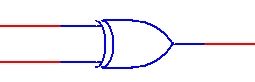 X
Y
3
[Speaker Notes: Overview of basic XOR gates: Logic Symbol, Logic Expression, and Truth Table.]
XNOR Gate – Exclusive NOR
This is the Xnor gate
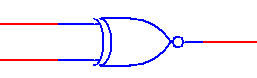 X
Y
4
[Speaker Notes: Overview of basic XNOR gates: Logic Symbol, Logic Expression, and Truth Table.]
Binary Addition
Single Bit Addition:
Carry
Multiple Bit Addition:
Cin
Cout
A
B
Sum
5
[Speaker Notes: This slide shows the four possible combinations of adding together two single bit binary numbers and how these single bits can be cascaded into the addition of two 4-bit binary numbers. The 4-bit is just an example; we could have used 8-bits, 12-bits, etc.]
There are Two Types of Adders
Half Adder
Full Adder
2 Inputs (A & B)
2 Outputs (Sum & Cout)
Used for LSB only
3 Inputs (A, B, Cin)
2 Outputs (Sum & Cout)
Used for all other bits
Sum

Cout
Sum

Cout
Full Adder
Half  Adder
A

B

Cin
A

B
6
[Speaker Notes: Explain the two types of adders, half adder and full adder.]
Half Adder – Design
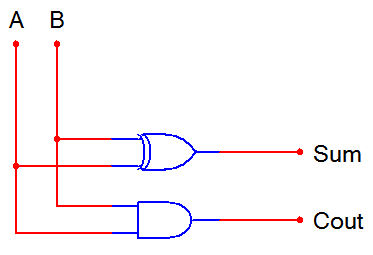 7
[Speaker Notes: This slide includes a truth table and logic equations for a half adder. Neither K-Mapping nor Boolean algebra were required because of the simplicity of the logic.]
Full Adder – Design of Cout
8
[Speaker Notes: Truth table for full adder and K-Map for the Cout output of the full adder.]
Full Adder – Design of Sum
K-Mapping did NOT help us simplify . . . Let’s try Boolean algebra.
9
[Speaker Notes: Truth table for full adder and K-Map for the Sum output of the full adder. Note that the K-Map did not simplify the expression.]
Boolean Simplification of Sum
10
[Speaker Notes: Boolean algebra simplification for the sum output of a full adder.]
Full Adder - Circuit
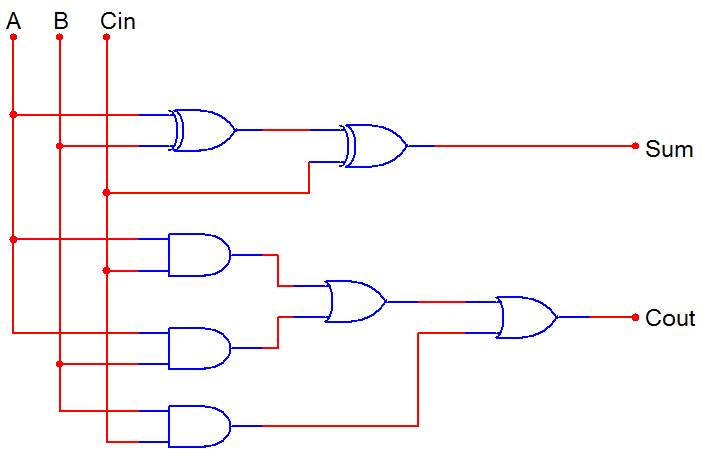 11
[Speaker Notes: Logic diagram for a full adder.]
Full Adder: Why use XOR instead of AOI
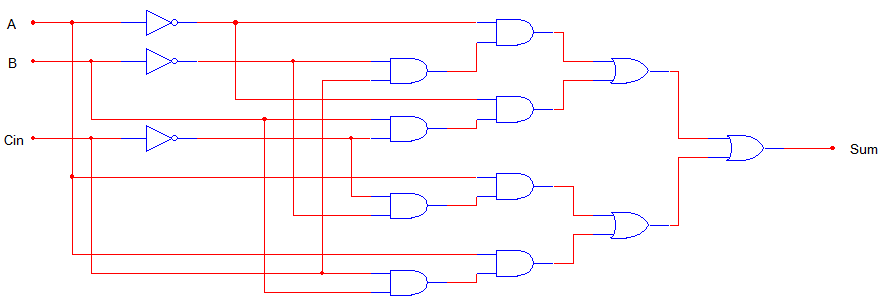 Though XOR gates can be used for implementing any 
combinational logic design, their primary application is adder 
circuits. Compare the AOI implementation (above) for the 
sum function to the XOR implementation (below).
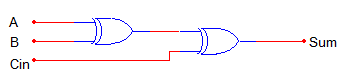 12
[Speaker Notes: This slide compares the sum output of a full adder, one implemented with AOI logic, and one implemented with XOR. This illustrates why we have XOR gates.]
MSI Full Adder
MSI is medium scale integration. Chips with more complex circuits on them.
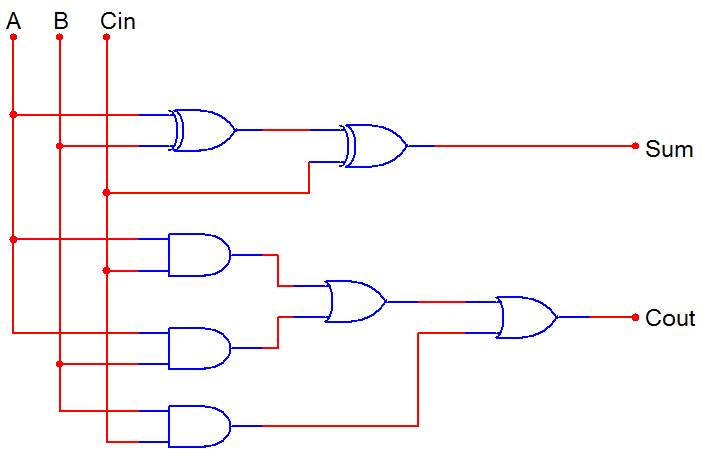 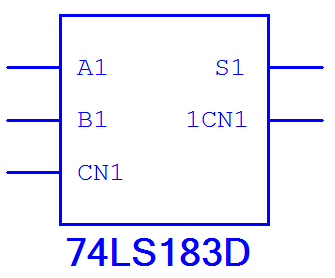 SSI - Full Adder
MSI - Full Adder
SSI is small scale integration. Chips like the 7400, 7404, 7408 etc.
13
[Speaker Notes: Introduction of the 74LS183 MSI full adder]
Cascading Adders – Four Bits
How to add 2 4-bit numbers
Example: 6 + 3 = 9
General Form
14
[Speaker Notes: This slide provides an example and general form for cascading single bit adders into four bit adders.  The 4-bit adder is simply being used as an example.]
Four Bit Adder with SSI Logic
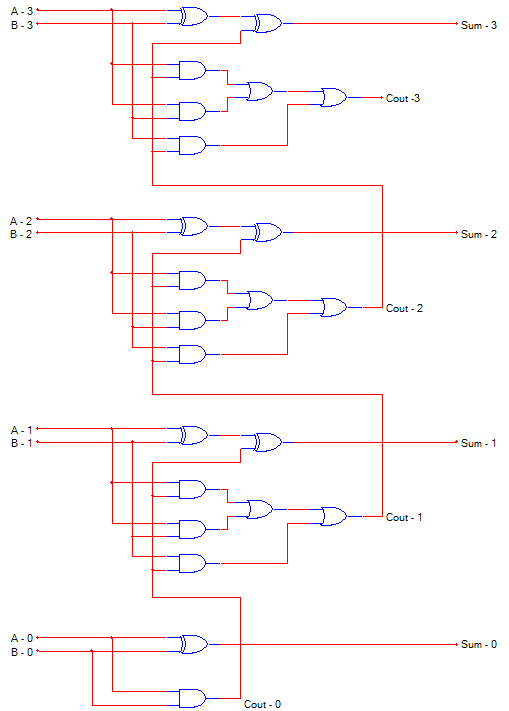 Full Adder
Full Adder
Full Adder
15
Half Adder
[Speaker Notes: 4-Bit adders built with SSI. Note that the LSB only required a half adder.]
Four Bit Adder with MSI Logic
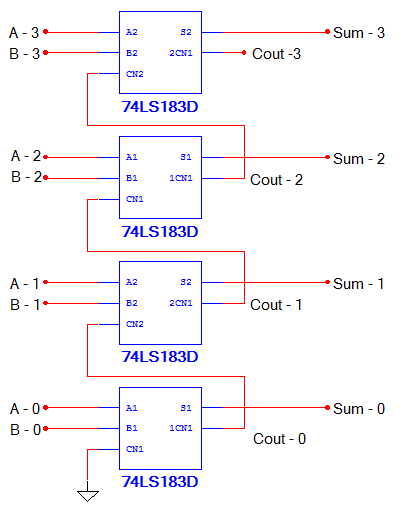 Full Adder
Full Adder
Full Adder
Full Adder
16
[Speaker Notes: 4-Bit adders built with MSI. Note that the LSB is a full adder. We must contact the Cin to a logic zero (i.e., ground).]